YEAR 10 Hospitality and Catering
PIN BANK
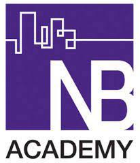 Year 11
 Hosp & Catering
Practice techniques required for exam
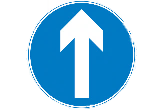 Review dishes and 
own performances
Prepare and make dishes
Presentation techniques
Create a time plan for the practical exam
Reporting Injuries RIDDOR 2013
Health and safety training research
Risk Assessment and Accident forms
Complete mock legislation forms
PP
Personal safety
Practical Assessment
Assessment
Assessment
Assessment
Assessment
Assessment
Assessment
Assessment
Practical Exam
Assessment
Health and safety at work 1974
COSHH 2002
Personal Equipment 1992
Mock Written Exam
Know customer requirement
Health and safety in H&C catering provision
Investigate customer demographics
Understand customer expectations
Food safety practices
Preventative control measures
Food related causes of ill health
Cooking methods impact on nutritional value
Presentation Techniques
Symptoms of food induced ill health
Planning Menus
Importance of Nutrition
Food Labelling Laws
Intro to the course
Health and Safety
Health and safety and Food Legislation
START
Cook a range of high risk dishes following food hygiene principles
Food Hygiene
Knife Skills
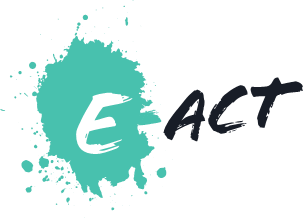 LEARNING JOURNEY